DE La restauration A LA REPRODUCTION de figures
Géométrie CYCLE 3
Les instruments disponibles
La règle non graduée : TRACER 
La règle graduée : MESURER
Le compas: TRACER DES CERCLES/REPORTER DES LONGUEURS
L’équerre: REPÉRER OU TRACER DES ANGLES DROITS
Le gabarit d’angle: REPORTER LA MESURE D’UN ANGLE
La bande de papier: REPORTER UNE LONGUEUR
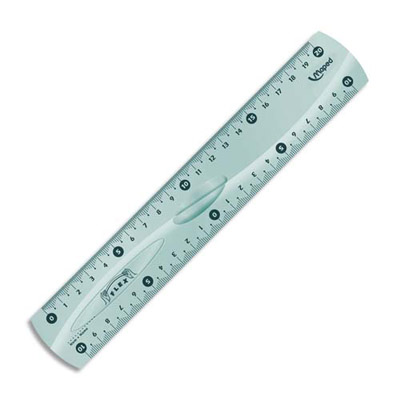 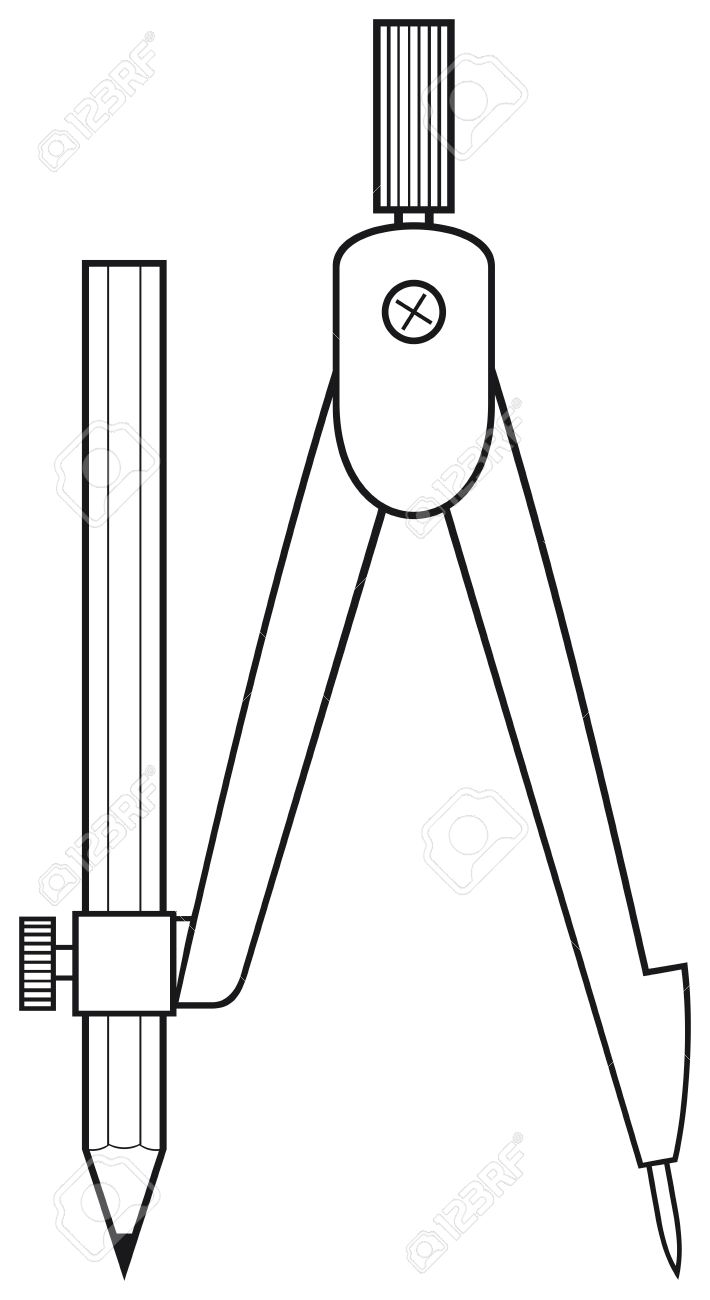 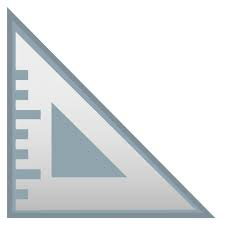 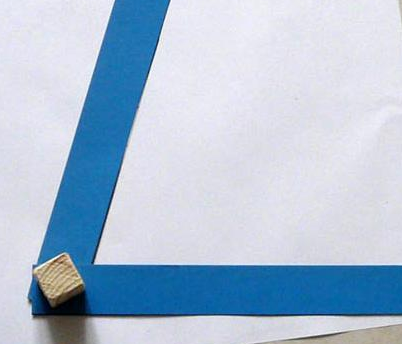 ACTIVITÉ 1
MODÈLE
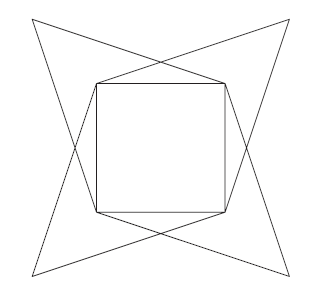 ACTIVITÉ 1
Complète la figure pour obtenir la figure modèle.
AMORCES DISPONIBLES
B
C
A
ACTIVITÉ 1
BARÊME DES INSTRUMENTS
ACTIVITÉ 1
LES PROPRIÉTÉS DES FIGURES
MODÈLE
MODÈLE
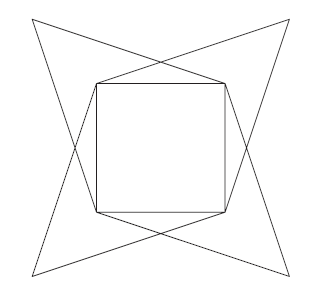 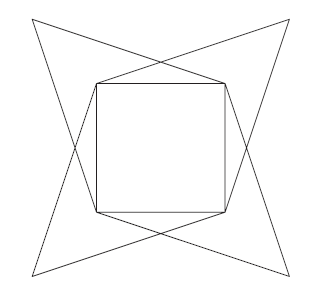 AMORCES
AMORCES
Complète la figure pour obtenir la figure modèle.
Complète la figure pour obtenir la figure modèle.
AMORCES
AMORCES
Complète la figure pour obtenir la figure modèle.
Complète la figure pour obtenir la figure modèle.
AMORCES
AMORCES
Complète la figure pour obtenir la figure modèle.
Complète la figure pour obtenir la figure modèle.